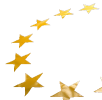 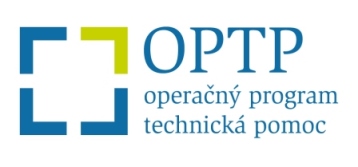 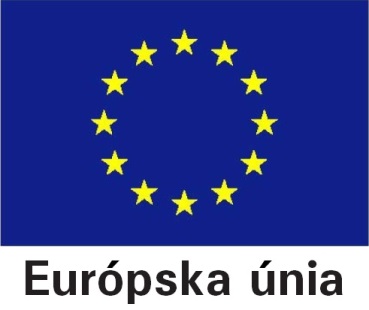 Názov školenia
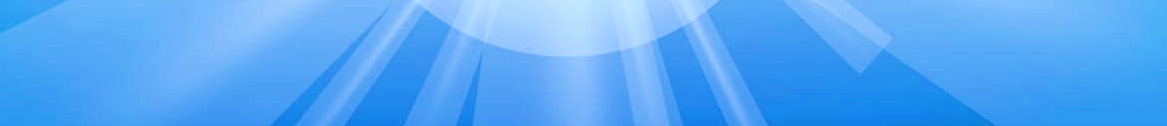 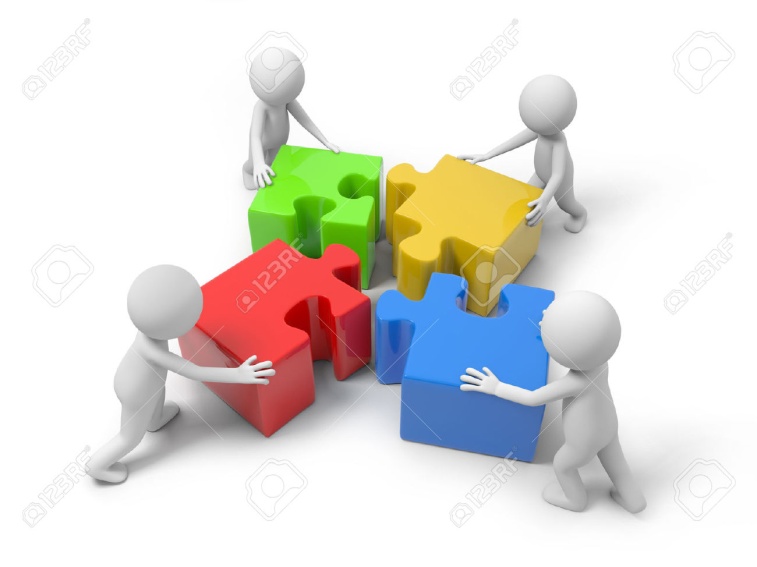 školiteľ
Dária Juhásová
07.04.2017
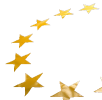 Čo je hodnotenie?
Hodnotenie je systematický  proces  zberu a analýzy  údajov s cieľom určiť  či a na akom stupni sa  v minulosti alebo práve teraz dosahujú stanovené  ciele.
Definícia
definícia
definícia
definícia
definícia
definícia
definícia
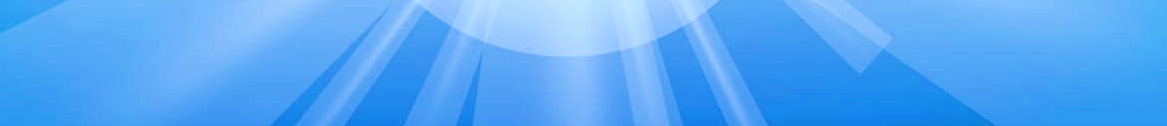 ako robiť veci lepšie
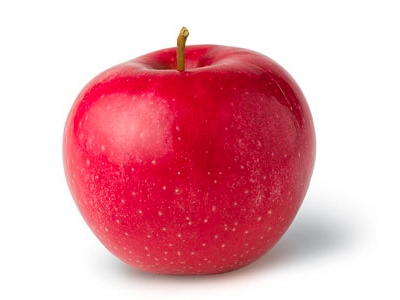 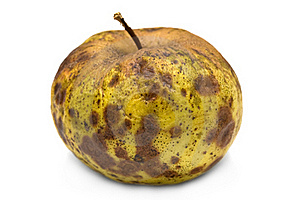 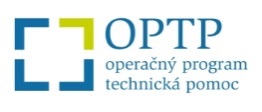 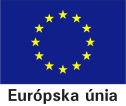 Školenie je spolufinancované z Európskeho fondu regionálneho rozvoja.
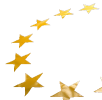 Trochu teórie
programové obdobie 2014 – 2020
nariadenie Európskeho Parlamentu a Rady č.  1303/2013  zo 17. decembra 2013, ktorým sa stanovujú spoločné ustanovenia... VŠEOBECNÉ NARIADENIE

Čl. 54 – 57 
všeobecné ustanovenia
ex ante hodnotenie
hodnotenie počas programového obdobia
ex post hodnotenie

Čl. 114
hodnotenie (plány hodnotení a správa)

Usmernenie k monitorovaniu a hodnoteniu politiky súdržnosti EÚ
Usmernenie k monitorovaniu a hodnoteniu pre programové obdobie 2014 – 2020                                                                    
						           							        http://www.partnerskadohoda.gov.sk/hodnotenie-esif/
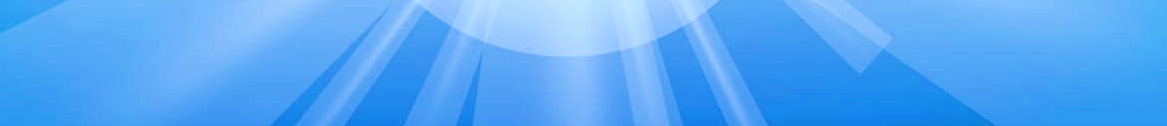 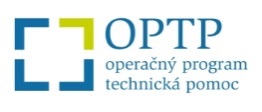 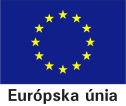 Školenie je spolufinancované z Európskeho fondu regionálneho rozvoja.
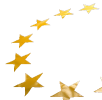 Ešte trochu teórie
Členenie hodnotení 
čas: 		        predbežné (správnosť určenia priorít, relevantnosť 			        stratégie)
 			        priebežné (systém riadenia, ukazovatele, výstupy a 			        výsledky intervencie, prvé efekty, apod.)  
 			        následné  (predovšetkým dopady)

charakter - povaha: strategické, operatívne, tematické, dopadové, 
				komplexné metahodnotenie		
spracovateľ: 		externé, interné, zmiešané
				   
		                                        
				        plán hodnotení
                                                                  MP CKO č. 20 

		         	  	         
		       Ak nevieme, aké hodnotenie chceme,
                                         žiadne hodnotenie nebude pre nás dobré!!!
ad hoc
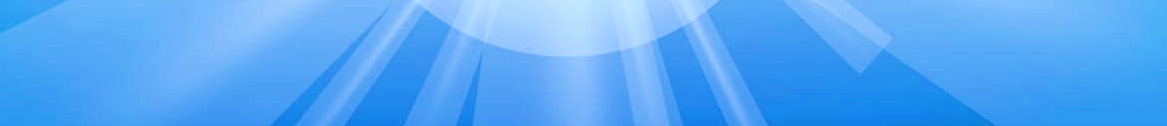 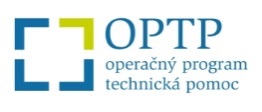 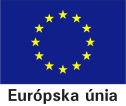 Školenie je spolufinancované z Európskeho fondu regionálneho rozvoja.
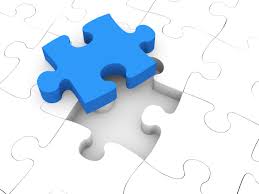 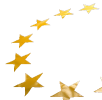 Proces hodnotenia
Štandardy kvality hodnotenia európskych štrukturálnych a investičných fondov v programovom období 2014 – 2020
					 http://www.partnerskadohoda.gov.sk/hodnotenie-esif/

Plánovanie a príprava hodnotiacich aktivít
 definovanie účelu, cieľa a predmetu
 hodnotiaca matica
 hodnotiace otázky
 hodnotiace kritéria
 metódy pri hodnotení
 vykonateľnosť hodnotenia
 zadávacie podmienky
 hodnotiteľ, zmluva

Realizácia hodnotení
úvodné stretnutie
hodnotiace správy
prezentácie hodnotení

Akčný plán implementácie  odporúčaní

Kontrolné listy
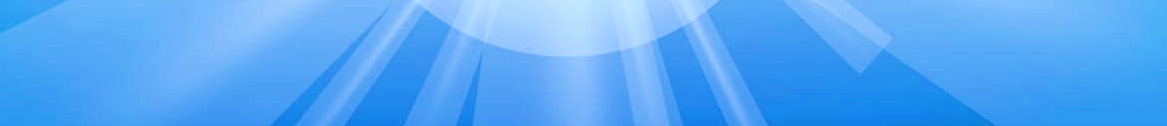 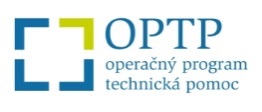 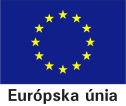 Školenie je spolufinancované z Európskeho fondu regionálneho rozvoja.
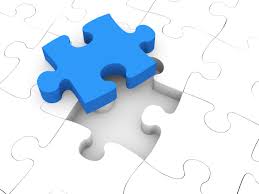 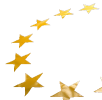 Plánovanie a príprava hodnotiacich aktivít
Definovanie predmetu, účelu a cieľa
čo hodnotíme
 -  z hľadiska programovej štruktúry - stratégia, program, PO, špecifický cieľ, investičná priorita, iné

z tematického hľadiska – potreby/problémy, intervenčná logika, plnenie cieľov, náklady – efektivita, efekty intervencií, procesy riadenia a kontroly, a pod.	
         
účel – prečo robíme hodnotenie (dôvody vykonania hodnotenia)
pre koho vykonávame hodnotenie
ako budeme riadiť proces hodnotenia


cieľ – k čomu sa chceme dopracovať  hodnotiace otázky
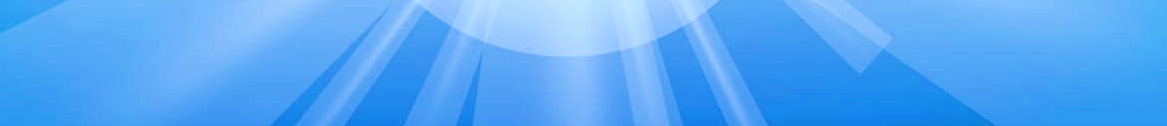 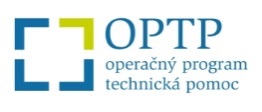 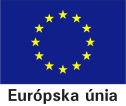 Školenie je spolufinancované z Európskeho fondu regionálneho rozvoja.
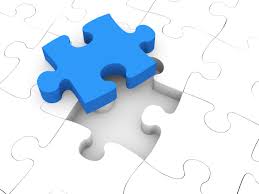 Plánovanie a príprava hodnotiacich aktivít
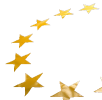 Hodnotiaca matica - nástroj pre plánovanie a organizáciu hodnotenia
pri príprave zadávacích podmienok
    pri  vypracovaní úvodnej správy
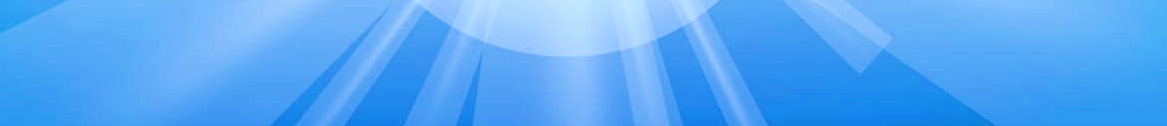 vhodný nástroj pre usporiadanie, resp. nastavenie očakávaní medzi zadávateľom a hodnotiteľom
AKO?
KEDY?
PREČO?
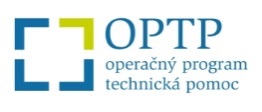 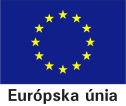 Školenie je spolufinancované z Európskeho fondu regionálneho rozvoja.
všeobecne – hodnotiace otázky a navrhované metódy
  podrobne -  obsahuje viac prvkov, ktoré poskytujú 
    informácie  pre vytvorenie dizajnu pre každú otázku
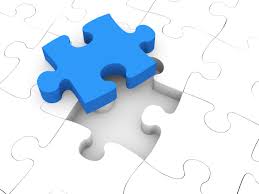 Plánovanie a príprava hodnotiacich aktivít
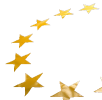 Téma hodnotenia
Zdôvodnenie
Ciele/účel hodnotenia
Využitie hodnotenia
5.    Hodnotiace  otázky
6.    Cieľová skupina
7.    Zabezpečenie ukazovateľov
8.    Príbuzné intervencie
Čo sa hodnotí?
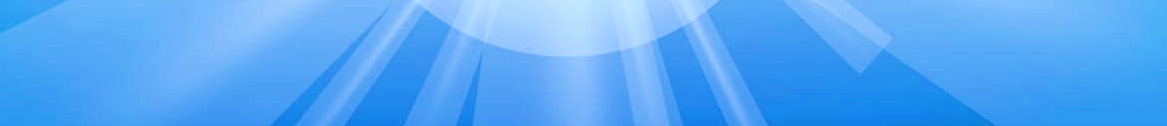 Prečo robíme hodnotenie?
Hodnotiaca matica
 Zdroje údajov
 Metodika spracovania údajov
Ako hodnotiť ?
12.   Rozvrh hodnotiacich aktivít
13.   Tím hodnotiteľov
14.   Administratívna podpora
15.   Rozpočet
Ako riadiť 
Hodnotenie?
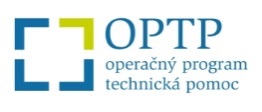 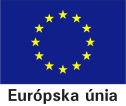 Školenie je spolufinancované z Európskeho fondu regionálneho rozvoja.
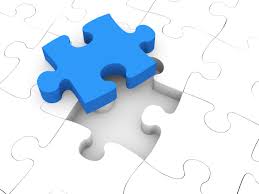 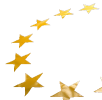 Plánovanie a príprava hodnotiacich aktivít
Hlavné hodnotiace kritéria
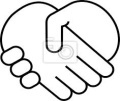 účinnosť (Efficiency)
účelnosť (Effectiveness)
dopad
(Impact)
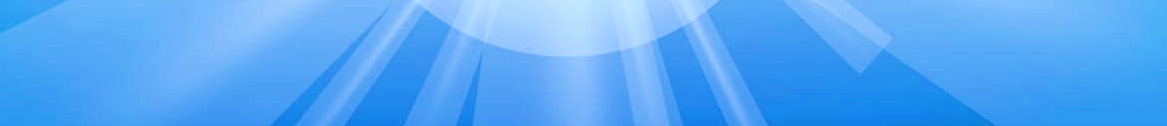 dosiahnutie výsledku 
      programu/intervencie
      voči vynaloženým
      finančným prostriedkom
dosiahnutie cieľov  OP,
problémy a  ich riešenie,
vplyvy  vonkajších  
     faktorov
intervencie splnili svoj 
      účel,
 -   či dosiahnuté výsledky
     prispeli k stanoveným  
     cieľom, 
-   aké výsledky sa dosiahli
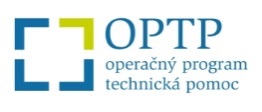 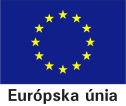 Školenie je spolufinancované z Európskeho fondu regionálneho rozvoja.
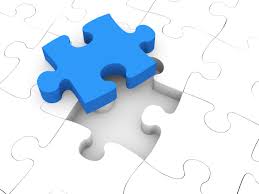 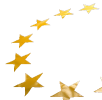 Plánovanie a príprava hodnotiacich aktivít
Hlavné hodnotiace kritéria (2)
relevancia (Relevance)
udržateľnosť  (Sustainability)
užitočnosť (Utility)
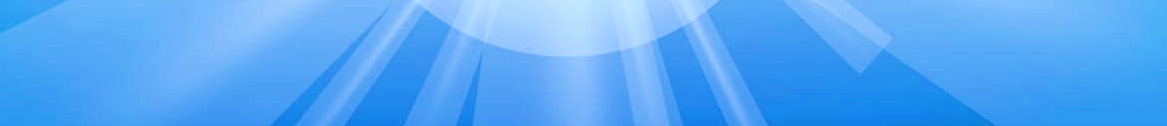 - hodnotia sa najmä dopady 
   programu vo vzťahu ku 
   širším spoločenským a  
   ekonomickým potrebám
posudzuje sa udržateľnosť
  výsledkov a výstupov z  
  jednotlivých intervencií
posudzuje sa, či stanovené ciele sú stále potrebné, platné
Existujú iné kritéria ako dopady, pridaná hodnota, súdržnosť, synergie, a pod.
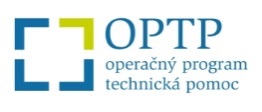 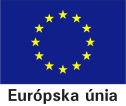 Školenie je spolufinancované z Európskeho fondu regionálneho rozvoja.
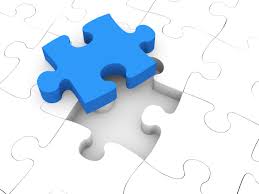 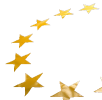 Plánovanie a príprava hodnotiacich aktivít
Hodnotiace otázky
 skutočná potreba informácií
porozumenie skúmaného predmetu hodnotenia
vhodná formulácia
zodpovedateľnosť

Hodnotiace otázky
širšie koncipované 
konkrétne - špecifické
počet otázok  max. cca 10
logické prepojenie medzi predmetom, účelom/cieľom a otázkami
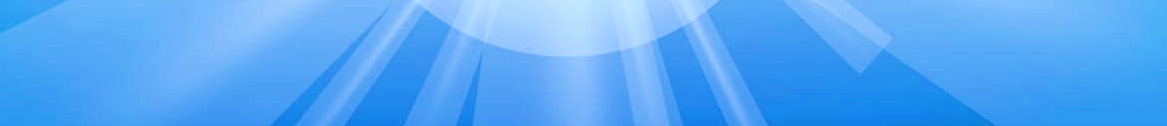 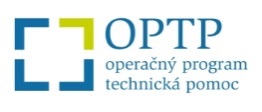 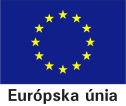 Školenie je spolufinancované z Európskeho fondu regionálneho rozvoja.
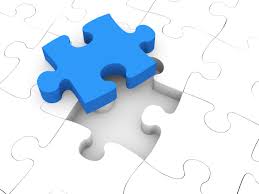 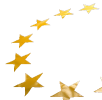 Plánovanie a príprava hodnotiacich aktivít
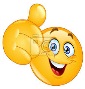 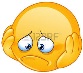 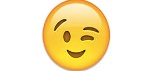 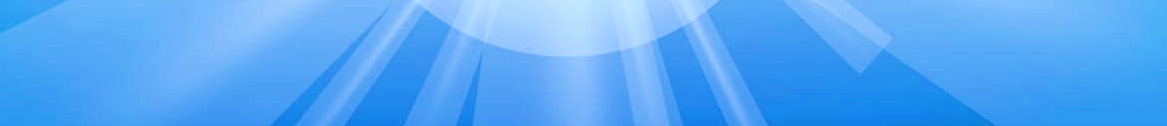 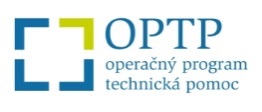 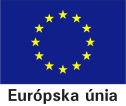 Školenie je spolufinancované z Európskeho fondu regionálneho rozvoja.
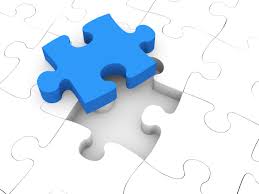 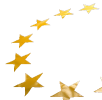 popisné
(deskriptívne)
Plánovanie a príprava hodnotiacich aktivít
normatívne
(porovnávacie)
príčinné (kauzálne)
Hodnotiace otázky (tej teórii sa nedá vyhnúť)
otázky zamerané 
   na sledovanie, 
   popis  a mieru 
   zmeny
otázky zamerané 
      na zmenu 
      spôsobenú  
      intervenciou
  porovnanie 
      pred a po, s a bez
otázky zamerané na hodnotiace kritéria
kritické
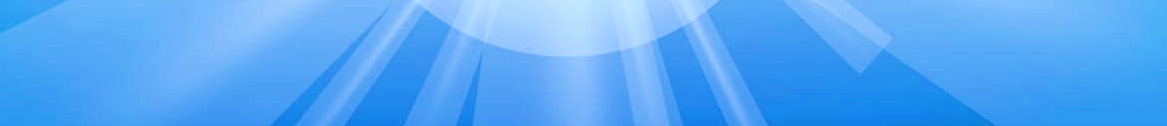 čo je, čo sa stalo?
kto?  čo? kde? kedy? ako? koľko?
Ako a do akej miery je možné identifikovať, či sa výsledky dosiahli prostredníctvom intervencie?
Sú výsledky a 
dopady vzhľadom 
k stanoveným cieľom, zámerom uspokojivé?
čo je“ a „čo bolo  plánované“
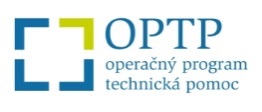 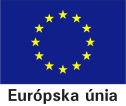 Školenie je spolufinancované z Európskeho fondu regionálneho rozvoja.
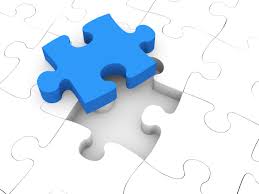 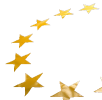 Plánovanie a príprava hodnotiacich aktivít
matematické modelovanie/
ekonometria/experimenty/
               testovanie
prieskum v domácnostiach          

         e-mail

  telefonický prieskum

          webové stránky

          formy spätnej väzby

        poštou
analýza  existujúcich
            údajov
výskumné šetrenie
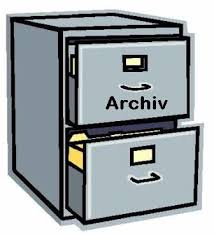 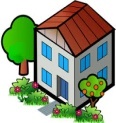 podnikové záznamy
kvantitatívne
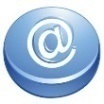 sčítanie obyvateľstva
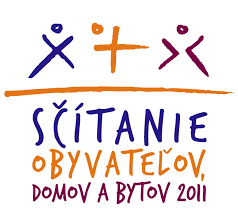 metódy pri hodnotení
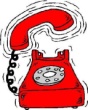 štatistické údaje
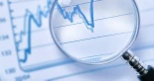 kvalitatívne
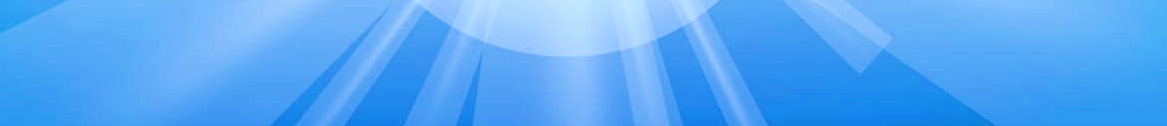 ITMS 2014+
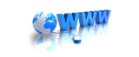 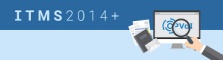 .
.
.
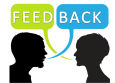 pozorovanie účastníkov
priame 
pozorovanie
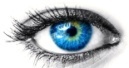 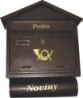 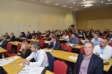 rozhovory
komunitné 
Stretnutia
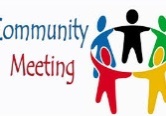 Individuálne 
 rozhovory
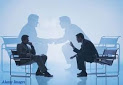 kľúčový
 spravodajca
fokusová 
skupina
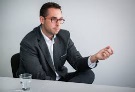 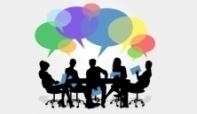 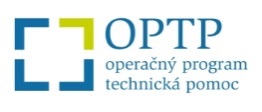 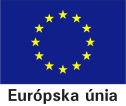 Školenie je spolufinancované z Európskeho fondu regionálneho rozvoja.
[Speaker Notes: výber podľa:     - typu hodnotenia 
		- účel hodnotenia
		- fázy programového cyklu (návrh-realizácia-závery)
		- fázy hodnotiaceho procesu (formulácia-zber údajov-analýza-závery)

Nevyberáme „lepšiu“ metódu ale vhodnú metódu 

                  !!! Zber a zdroje dôveryhodných a kvalitných údajov!!!
Kvantitatívny výskum- ide o výskum číselný alebo numerický, v rámci ktorého skúmame, v akej miere, frekvencií a intenzite isté javy soc. 
Kvalitatívny výskum- tu pôjde o zisťovanie kvality soc. javov, kvality vzťahov a situácií, holistický (celkový a úplný) obraz. 
vantitatívny výskum sa používa na skúmanie najrôznejších javov na relatívne veľkej vzorke respondentov, pričom získané informácie je možné kvantifikovať. Zistenia a závery sa zvyčajne vzťahujú na celú populáciu, prípadne vybranú cieľovú skupinu, ktorú vzorka reprezentuje.
Kvantitatívny výskum vďaka dostatočne veľkej vzorke umožňuje na rozdiel od kvalitatívneho výskumu vykonávať štatistické spracovania pomocou celej šírky rôznych operácií a analýz, napr. priemery, štandardné odchýlky, indexy, korelácie, matice, multivariačné štatistické metódy – faktorová analýza, klasterová analýza, regresné modely a pod.
Metódy kvantitatívneho výskumu môžeme realizovať formou osobných alebo telefonických rozhovorov v domácnostiach, ale aj vo firmách. Väčšina realizovaných kvantitatívnych štúdií má charakter ad-hoc projektov, realizovaných jednorázovo v danom roku. Omnibusové výskumy zase prebiehajú pravidelne počas celého roka.]
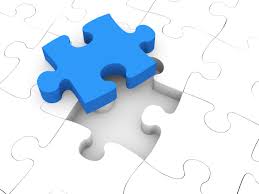 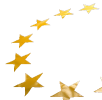 Plánovanie a príprava hodnotiacich aktivít
Vykonateľnosť hodnotenia

    posúdenie vhodnej formulácie účelu, cieľa, predmetu, hodnotiacich
         otázok a požiadaviek na údaje

    posúdenie reálneho využitia výsledkov/výstupov vzhľadom na cieľovú
         skupinu

   posúdenie vhodných administratívnych kapacít

   posúdenie časového hľadiska
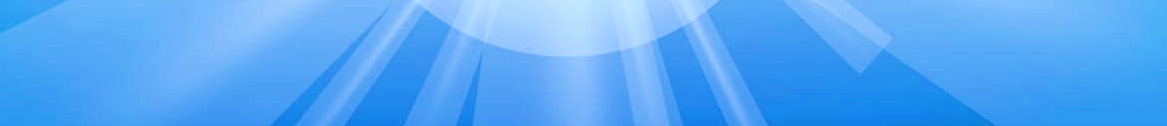 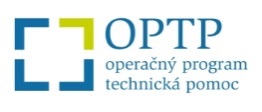 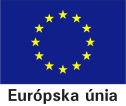 Školenie je spolufinancované z Európskeho fondu regionálneho rozvoja.
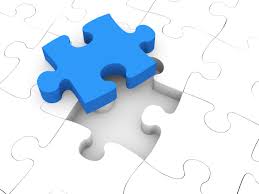 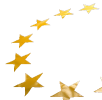 Plánovanie a príprava hodnotiacich aktivít
Štandardná štruktúra  zadávacích podmienok 

legislatívny, strategický a metodický rámec
hodnotené obdobie
predmet, účel, cieľ hodnotenia
hodnotiace otázky a hodnotiace úlohy 
časový harmonogram
kritéria pre obsah a štruktúru hodnotiacich správ 
určenie platobných podmienok
spolupráca s hodnotiteľom  v priebehu procesu hodnotenia a po ukončení hodnotenia
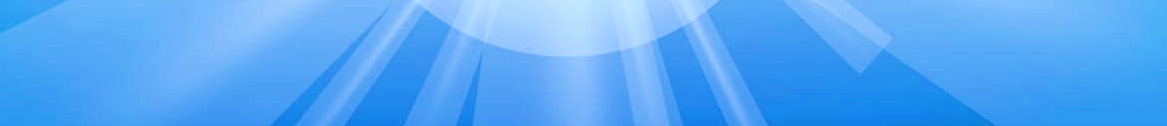 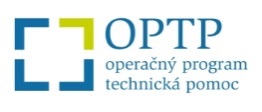 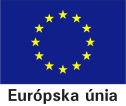 Školenie je spolufinancované z Európskeho fondu regionálneho rozvoja.
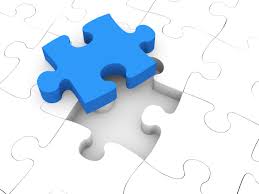 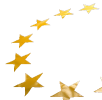 Plánovanie a príprava hodnotiacich aktivít
Výber hodnotiteľa
     -
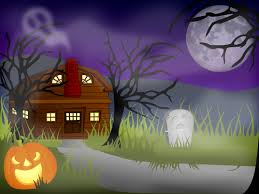 Verejné obstarávanie
výberový proces v súlade so zákonom 
     343/2015 Z.z. o verejnom obstarávaní
    - princíp rovnakého zaobchádzania
    - princíp nediskriminácie hospodárskych subjektov
    - princíp transparentnosti
    - princíp proporcionality
    - princíp efektivity a hospodárnosti
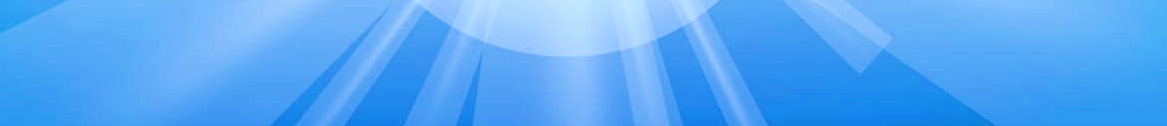 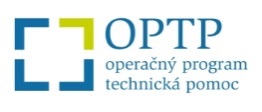 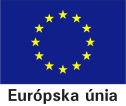 Školenie je spolufinancované z Európskeho fondu regionálneho rozvoja.
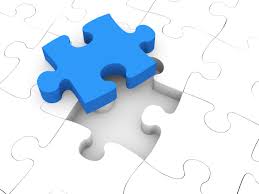 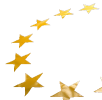 Plánovanie a príprava hodnotiacich aktivít
Výber hodnotiteľa
externý hodnotiteľ 
         - životopis 
         - vzdelanie
         - oblasť vzdelania
         - roky praxe, resp. skúseností
         - referencie
         - požiadavky na vedúceho tímu (garanta)


interný hodnotiteľ  – dodržanie podmienky     
     funkčného oddelenia výkonu činnosti 
     hodnotenia od činností spojených
     s implementáciou PD/OP/HP minimálne 
     na úrovni pracovných pozícií
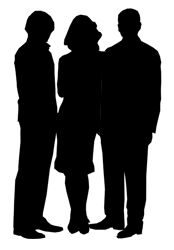 firma
firma
firma
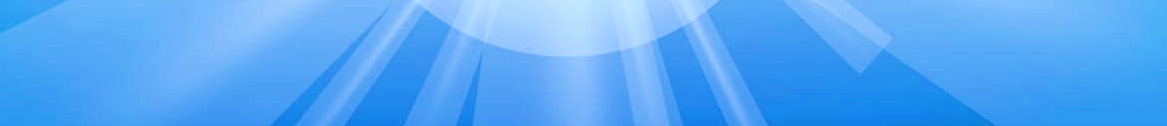 RO
Interní zamestnanci
CKO
SO
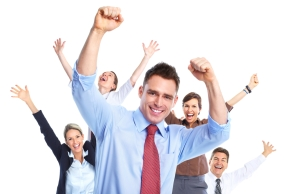 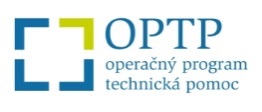 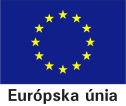 Školenie je spolufinancované z Európskeho fondu regionálneho rozvoja.
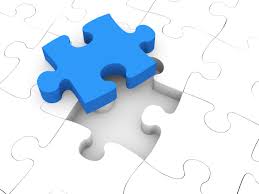 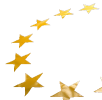 Plánovanie a príprava hodnotiacich aktivít
Zmluva  - právny úkon v písomnej forme upravujúci práva a povinnosti  medzi zmluvnými stranami
platnosť dňom podpísania
účinnosť dňom nasledujúcim po dni zverejnenia v CRZ 
základné náležitosti – súlad s obchodným zákonníkom a internými smernicami 
povinná súčasť  sú zadávacie podmienky

dodatok k zmluve – v súlade s legislatívou SR a EÚ
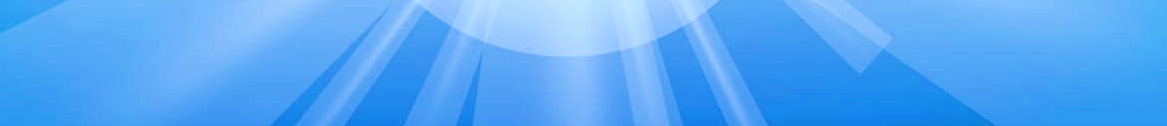 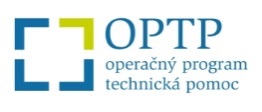 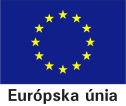 Školenie je spolufinancované z Európskeho fondu regionálneho rozvoja.
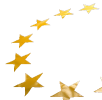 Realizácia hodnotení
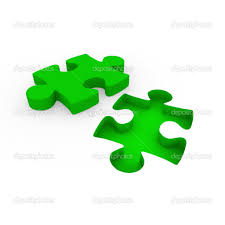 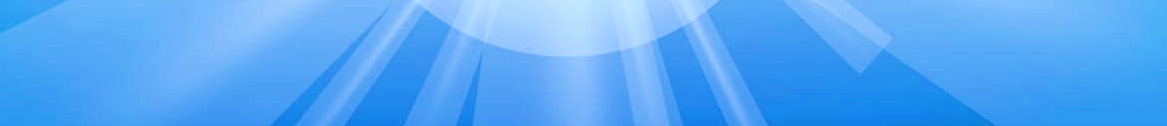 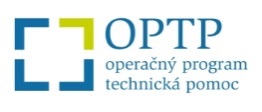 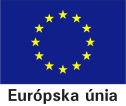 Školenie je spolufinancované z Európskeho fondu regionálneho rozvoja.
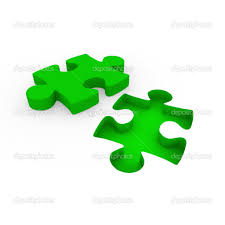 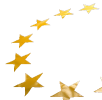 Realizácia  hodnotenia
Pracovná skupina pri hodnotení
zachovanie princípu  partnerstva

Úvodné stretnutie
     - predstavenie zadania, hlavých úloh a otázok
     - diskusia o problematických miestach
     - vypracovanie zápisu

Úvodná správa  - dokument vymedzujúci účel, východiská, metodiku, popis postupov, časový harmonogram, tím hodnotiteľov, zodpovedné osoby za zadávateľa, ďalšie informácie

-    predloženie do 4-6 týždňov
zabezpečenie kvality hodnotenia
posúdenie úloh v súlade so zadávacími podmienkami
riešenie zistených nejasností
zhromažďovanie údajov
posúdenie  navrhnutých štatistických a výskumných metód
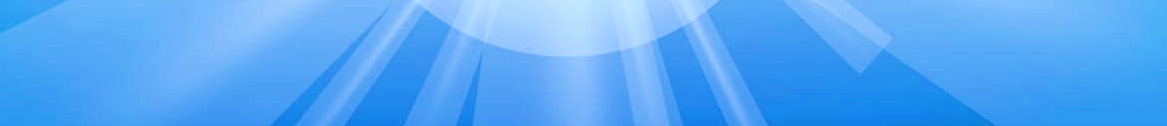 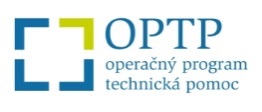 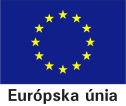 Školenie je spolufinancované z Európskeho fondu regionálneho rozvoja.
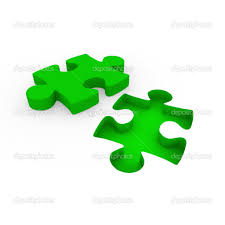 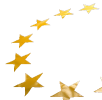 Realizácia  hodnotenia
priebežná komunikácia
pravidelná informácia o priebehu hodnotenia
participácia pri zbere a poskytovaní údajov
neformálne stretnutia 

priebežná správa
pripomienkovanie
pracovná skupina pre riadenie hodnotenia
pracovná skupina pre hodnotenie
odsúhlasenie zo strany zadávateľa

záverečná hodnotiaca správa
komplexné zhrnutie
dôkazy, zistenia, závery, odporúčania
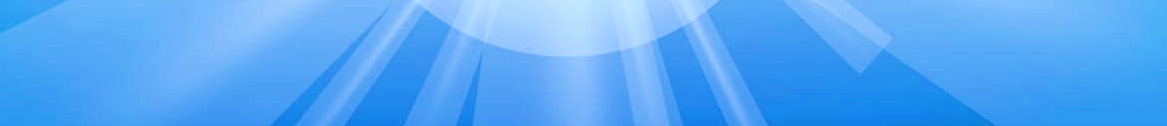 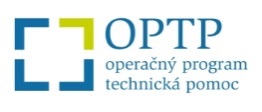 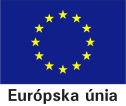 Školenie je spolufinancované z Európskeho fondu regionálneho rozvoja.
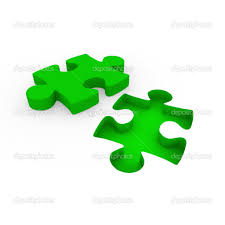 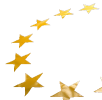 Realizácia  hodnotenia
záverečná hodnotiaca správa - štruktúra
titulná strana – povinné  logo Európskej únie 
odkaz na príslušný fond 


 - logo OP
 nepovinné: logo zadávateľa, a pod.

- názov zadávateľa, názov hodnotenia, miesto, mesiac, rok odovzdania  

- Úvod
     - Zhrnutie
         - Metodika
              - Analýza
                  - Hlavné zistenia
                       - Závery
                            - Odporúčania
                                  - Bibliografia
                                        - Prílohy
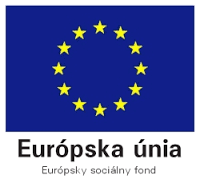 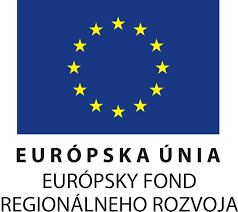 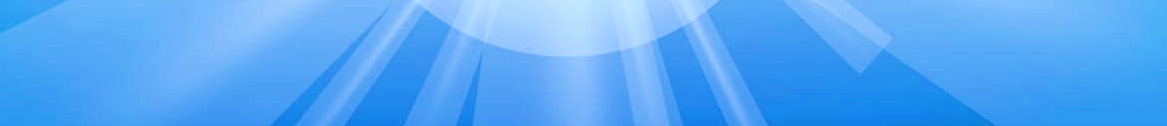 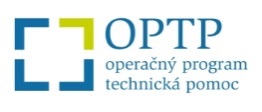 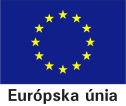 Školenie je spolufinancované z Európskeho fondu regionálneho rozvoja.
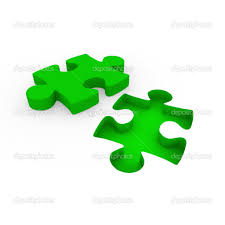 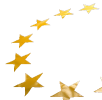 Realizácia  hodnotenia
- pripomienkovanie

 pracovná skupina
-     partneri

-     písomná forma

 logika argumentov
 existencia dôkazov
 súlad so zadávacími podmienkami
 jazyková úprava

-    prezentácia záverov a odporúčaní

závery a odporúčania komunikované s relevantnými subjektmi
prezentácia výsledkov na MV, konferenciách, stretnutiach
povinnosť zverejniť na webovom sídle
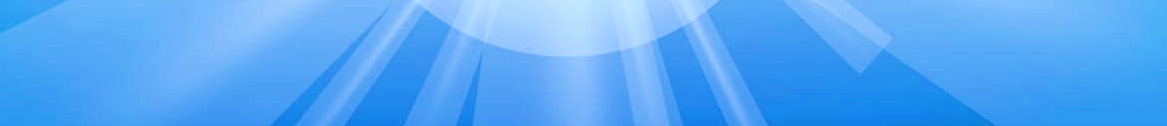 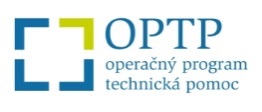 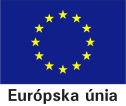 Školenie je spolufinancované z Európskeho fondu regionálneho rozvoja.
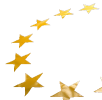 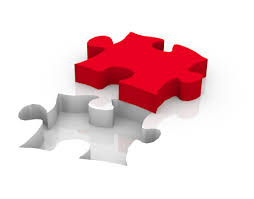 Akčný plán implementácie odporúčaní
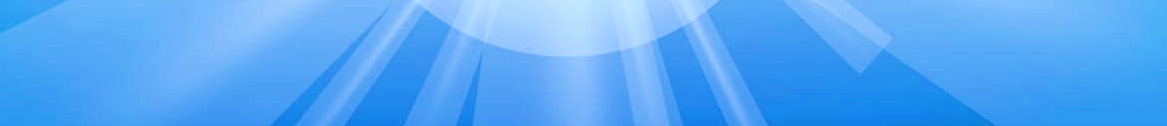 V –   vykonať
NP – neriešiteľný problém
KZ – kozmetická zmena
N -    neriešiť
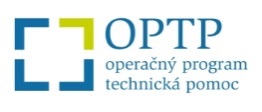 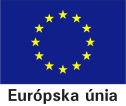 Školenie je spolufinancované z Európskeho fondu regionálneho rozvoja.
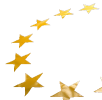 Kontrolné listy
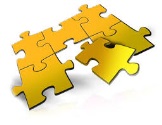 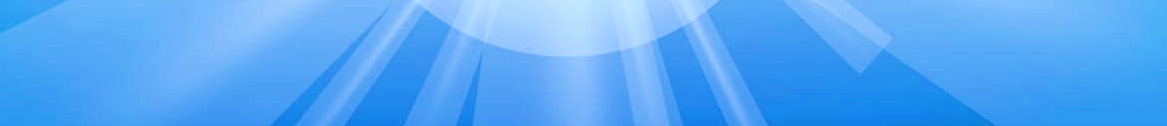 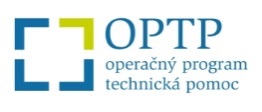 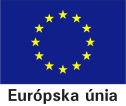 Školenie je spolufinancované z Európskeho fondu regionálneho rozvoja.
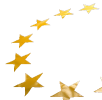 Kontrolné listy
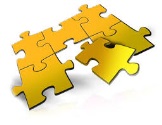 Kontrolný list kvality hodnotiaceho procesu pre externé hodnotenie 

1. Plánovanie a príprava hodnotiacich aktivít 
    Toto kritérium vyjadruje ako dostatočne sú vytvorené podmienky pre 
    jednotlivé hodnotiace aktivity. 
   
    Boli dostatočne vytvorené podmienky pre plánovanie a prípravu
    hodnotiacich aktivít?
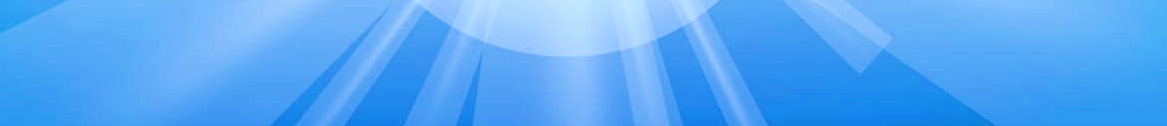 2. Tvorba zadávacích podmienok 
    Toto kritérium je spojené s procesom tvorby zadávacích podmienok. 
    Jednotlivé aktivity v rámci tohto procesu majú prispieť k vymedzeniu a 
    definovaniu jednotlivých častí zadávacích podmienok, ktoré budú odrážať 
    hlavné dôvody prípravy, realizácie, zamerania a smerovania hodnotenia. 

Prispeli aktivity spojené s vypracovaním zadávacích podmienok k jasnému, 
zrozumiteľnému a adresnému vymedzeniu jednotlivých jeho prvkov/častí 
zadávacích podmienok?
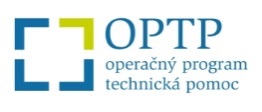 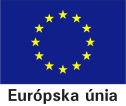 Školenie je spolufinancované z Európskeho fondu regionálneho rozvoja.
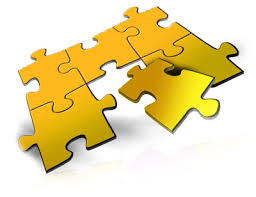 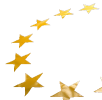 Kontrolné listy
3. Výber hodnotiteľa 
    Toto kritérium je spojené s dodržiavaním legislatívy SR za účelom
    výberu hodnotiteľa a s následným uzavretím zmluvy medzi zadávateľom 
    a úspešným uchádzačom.

Prebehol výberový proces a následné uzavretie zmluvy s úspešným 
uchádzačom v súlade s platnou legislatívou SR?
4. Úvodné stretnutie a tvorba úvodnej správy 
Toto kritérium je spojené s vypracovaním úvodnej správy, ktoré 
nasleduje po úvodnom stretnutí zadávateľa s hodnotiteľom, 
ktorého účelom je prerokovanie zadania.	

Spĺňa úvodná správa, vypracovaná na základe úvodného stretnutia, 
požiadavky zadávateľa na predmetné hodnotenie?
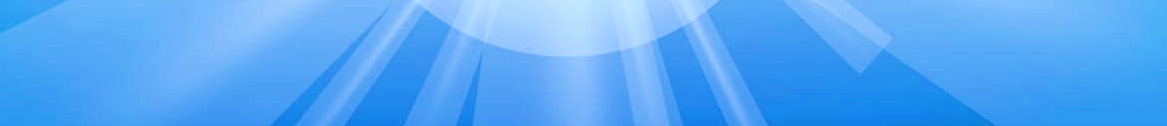 5. Proces realizácie predmetného hodnotenia 	
    Toto kritérium je spojené s aktivitami, ktoré je nevyhnutné vykonať v procese 
    realizácie hodnotenia. 

   Boli dodržané všetky aktivity spojené s realizáciou hodnotenia?
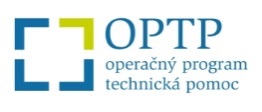 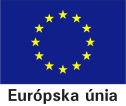 Školenie je spolufinancované z Európskeho fondu regionálneho rozvoja.
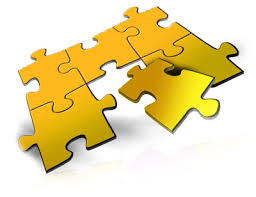 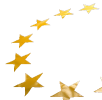 Kontrolné listy
6. Odovzdanie záverečnej hodnotiacej správy 
    Toto kritérium je spojené s posúdením štruktúry a kvality záverečnej hodnotiacej 
    správy. 	

    Má odovzdaná záverečná hodnotiaca správa náležitú štruktúru a kvalitu?
7. Využitie hodnotení pri riadení OP/HP/EŠIF 	
    Toto kritérium je spojené s použitím výsledkov hodnotenia v riadiacom,
    rozhodovacom a politickom procese OP/HP/EŠIF.

    Boli výsledky hodnotenia použité náležitým spôsobom?
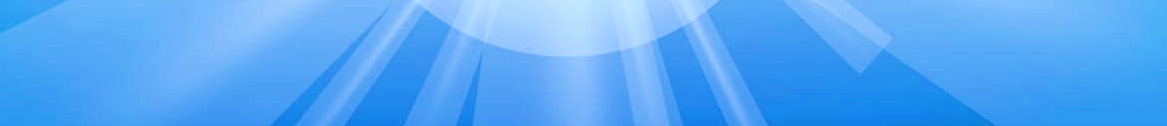 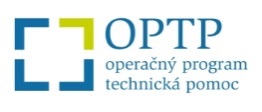 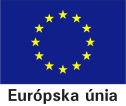 Školenie je spolufinancované z Európskeho fondu regionálneho rozvoja.
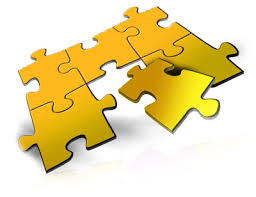 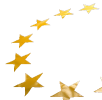 Kontrolné listy
Kontrolný list záverečnej hodnotiacej správy 
Kontrolný list záverečnej hodnotiacej správy vypĺňa manažér hodnotenia, 
príp. členovia pracovnej skupiny pre riadenie hodnotenia, pred odovzdaním 
finálnej verzie záverečnej hodnotiacej správy,  za účelom uistenia sa, že
 záverečná hodnotiaca správa má všetky dôležité náležitosti, t,j. či je rozdelená
 podľa štandardnej štruktúry a jej hlavné časti po obsahovej stránke vymedzujú,
 definujú prvky uvedené v kontrolnom liste.
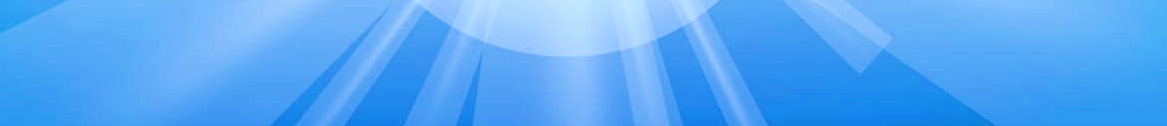 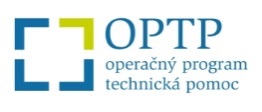 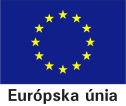 Školenie je spolufinancované z Európskeho fondu regionálneho rozvoja.
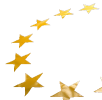 Ďakujem za pozornosť
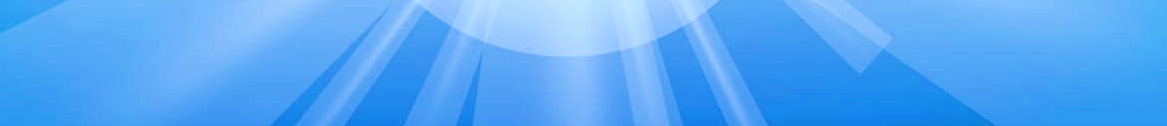 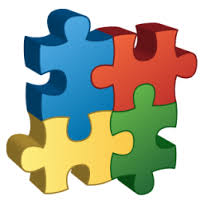 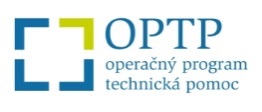 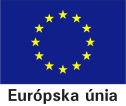 Školenie je spolufinancované z Európskeho fondu regionálneho rozvoja.